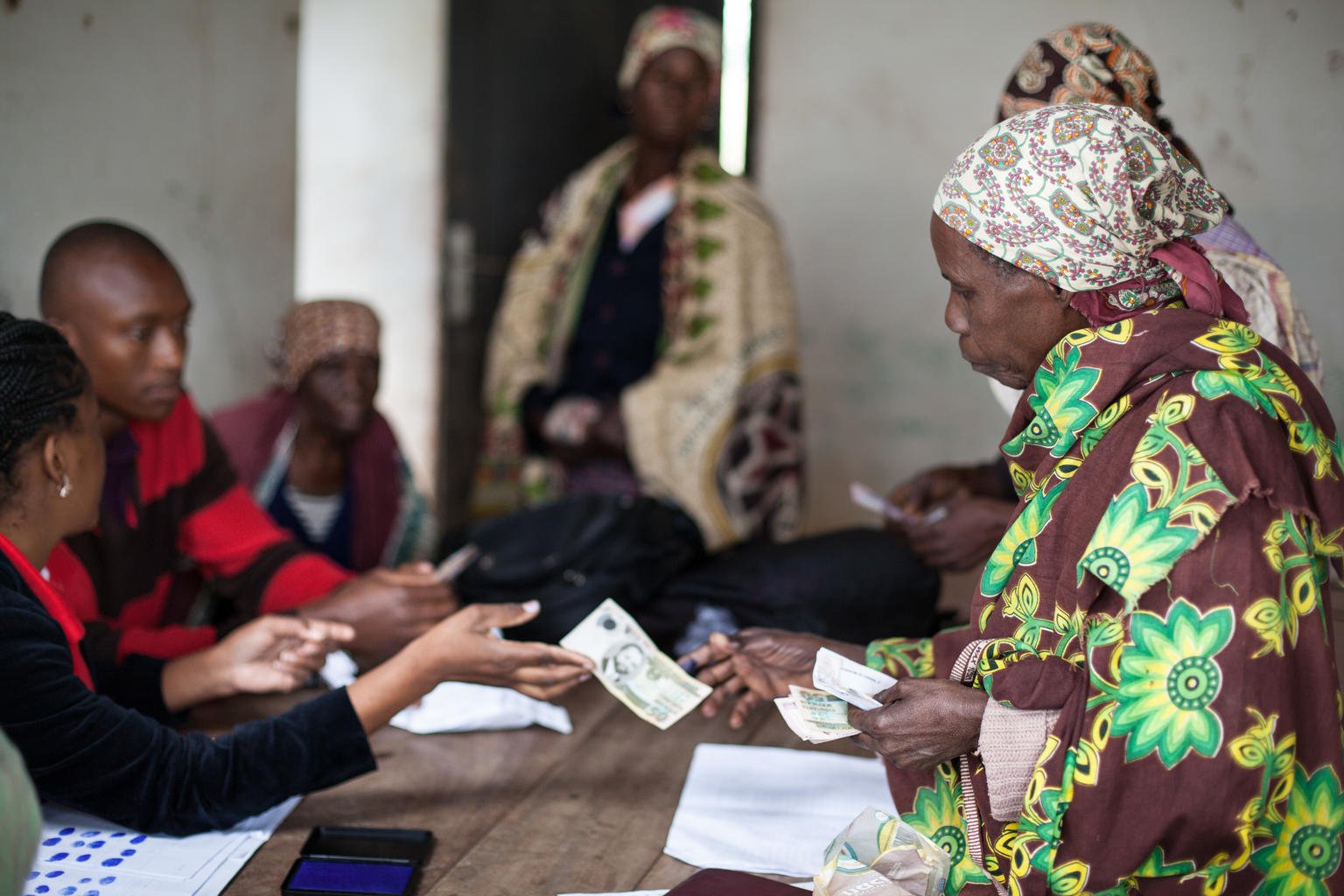 The Value of the Cash Transfer:
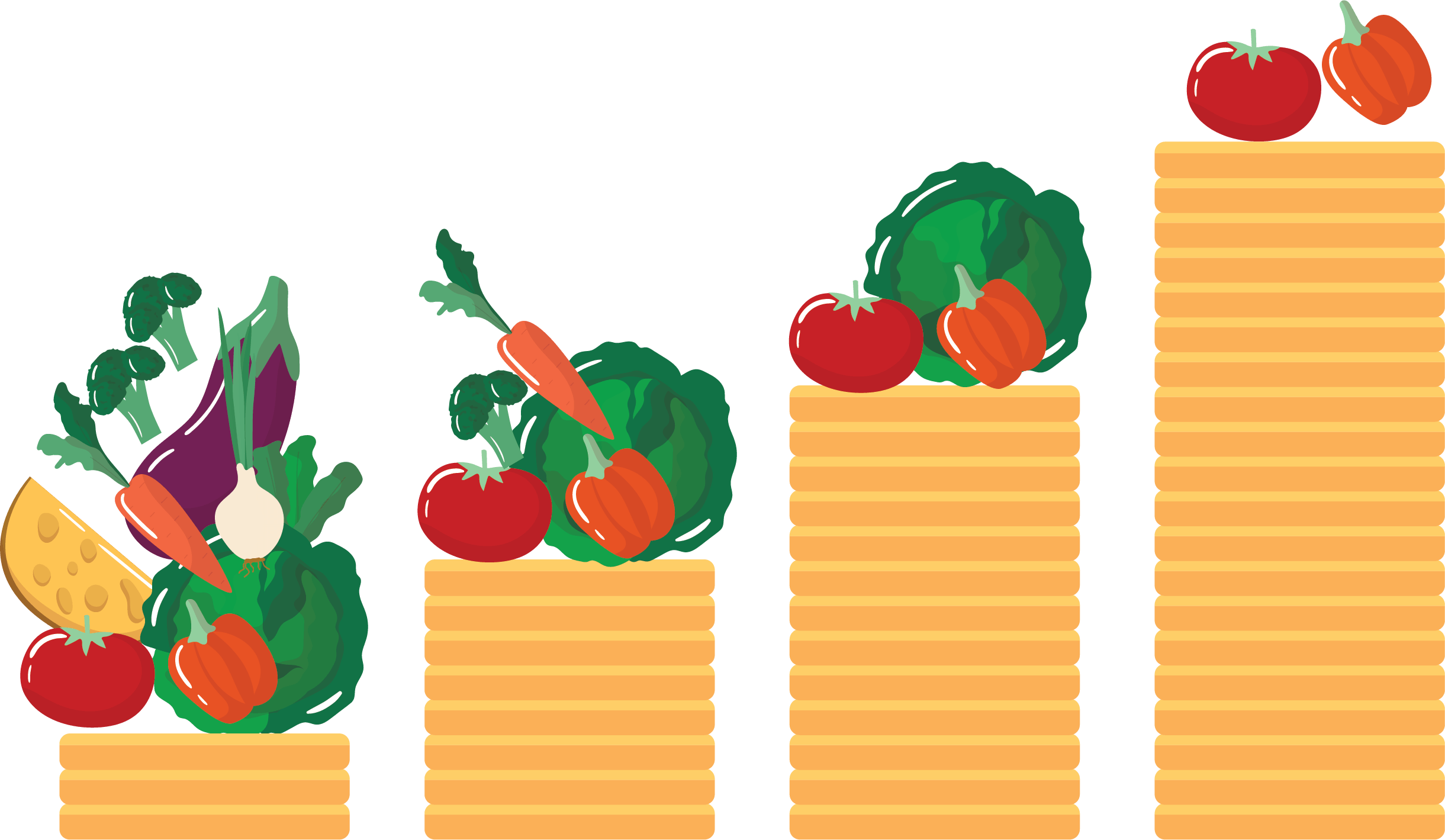 Ghana LEAP and Malawi SCTP
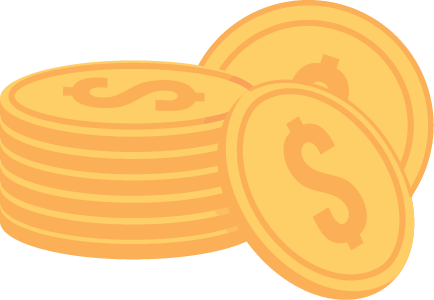 Gustavo Angeles, UNC; and Ashu Handa, AIR and UNC
Ghana LEAP
Malawi SCTP
The value of the cash transfer
Cash transfers seek to influence outcomes by increasing the purchasing capacity of beneficiary households. 
Purchasing capacity depends both on the amount of cash transferred and on the prices of the goods and services the households buy.
In a context of price inflation, the purchasing power of the cash transfer is steadily reduced over time.
We examine the transfer amounts of Ghana LEAP and Malawi SCTP in relation to 	1) consumer prices, and 	2) households’ consumption
Both Ghana and Malawi experienced sustained price inflation for the last 10-12 years and inflation accelerated since 2022.
The real value of the LEAP transfer in 2023 is the lowest since 2010
The real value of the SCTP transfer in 2023 is the lowest since April 2015
Real value (in Jan 2010 prices)
Nominal value
Nominal value
Real Value (in Aug 2013 prices)
Note: LEAP transfer amounts for households with 1 beneficiary, January 2010 to April 2023. Nominal values determined by LEAP; real values obtained by dividing nominal amounts by accumulated inflation factors relative to January 2010. The horizontal dashed blue line provides a reference for the initial January 2010 real value of GHc 8.
Note: SCTP transfer amounts for households with 4 or more household members, August 2013-April 2023. Nominal values determined by SCTP; real values obtained by dividing nominal amounts by the accumulated inflation factors relative to August 2013. The horizontal dashed blue line provides a reference for the initial August 2013 real value of MK 2,400.
Prices increased almost 6 times from January 2010 to April 2023.
Despite two increases in the nominal transfer amount, inflation steadily eroded the transfer’s purchasing capacity.
During 2022 and early 2023, the real value of the transfer has been below what it was in January 2010.
Prices in rural areas increased 5.38 times from August 2013 to April 2023.
Inflation in Malawi steadily eroded the purchasing capacity of the transfer. Three increases in the nominal amount restored the real value but only for a few months. For most of the time (99 out of 117 months), the real value was below the August 2013 level.
The real value of the transfer  is the nominal value adjusted for inflation
It is obtained by dividing the nominal amount by the accumulated price inflation. It allows to examine the negative effect of inflation on the cash transfer’s purchasing capacity.
.25
.06
Most LEAP households had transfer shares 
below the average of 5.5% transfer share
Most SCTP households had transfer shares below the average of 18% transfer share
.2
.04
.15
Transfer share average 5.5%
Transfer share average 18%
.1
.02
.05
Note: Distribution of LEAP households by their transfer share. 2021 LEAP+ISS baseline survey.
Note: Distribution of SCTP households by their transfer share. 2021 SCTP evaluation survey (New group).
The transfer share
The “transfer share” compares the cash transfer amount to the household’s overall consumption. It is obtained by dividing the monthly transfer amount received by the household by its monthly consumption net of the transfer. It is expressed in percentage units. It allows to examine how economically meaningful the cash transfer is to the households.
0
0
0
5
10
15
20
25
30
35
40
45
50
0
10
20
30
40
50
60
70
80
90
100
Transfer share (as a percentage of consumption)
Transfer share (as a percentage of consumption)
In 2021, the cash transfer was equivalent to only 5.5% of LEAP households’ consumption, on average.
The transfer share in 2021 was the lowest of all previous LEAP evaluation surveys of 2010, 2012 and 2016.
In 2021, most LEAP households (98%) had transfer shares of less than the recommended level of 20%.
In 2021, the cash transfer was equivalent to 18% of SCTP households’ consumption, on average.
In 2021, most SCTP households (68%) had transfer shares of less than the recommended level of 20%.
Key points and recommendations:
1. For cash transfer programs to achieve its intended impacts it is crucial that the value of the transfer is high and economically meaningful to the households.
2. Cash transfer programs should monitor the evolution of inflation and its effect on the real value of the transfer.
3. Stakeholders should review the transfer amounts periodically and make appropriate adjustments to protect their real value. 
4. LEAP and SCTP should increase current transfer amounts to restore the real value achieved at the peak of previous adjustments or to a reference of 20% transfer share.
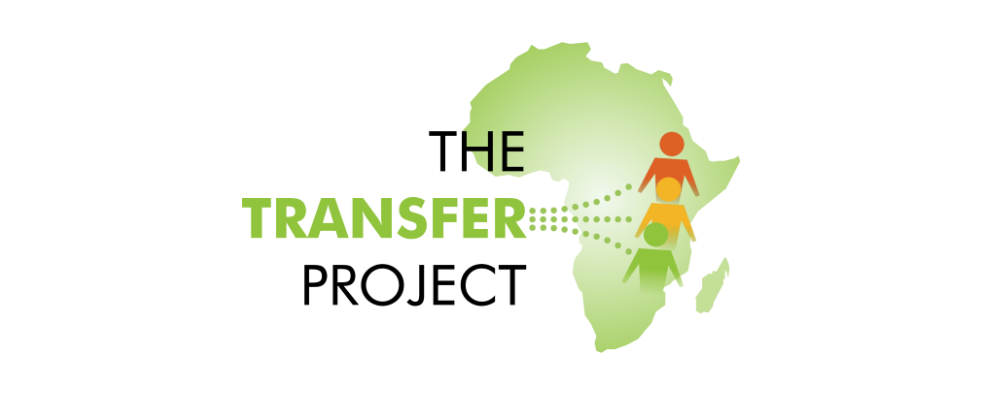 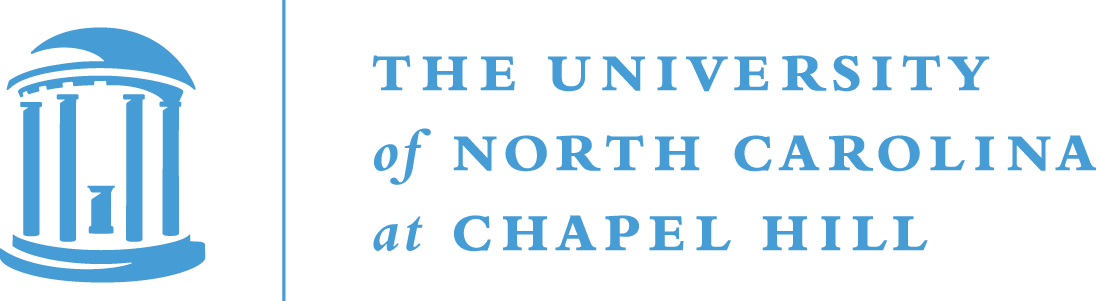 https://transfer.cpc.unc.edu/